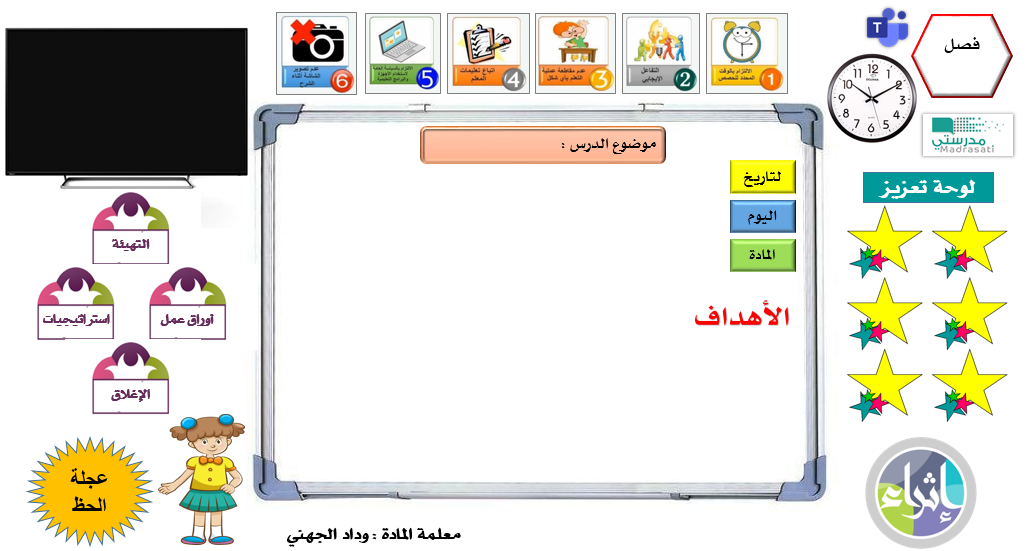 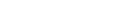 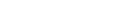 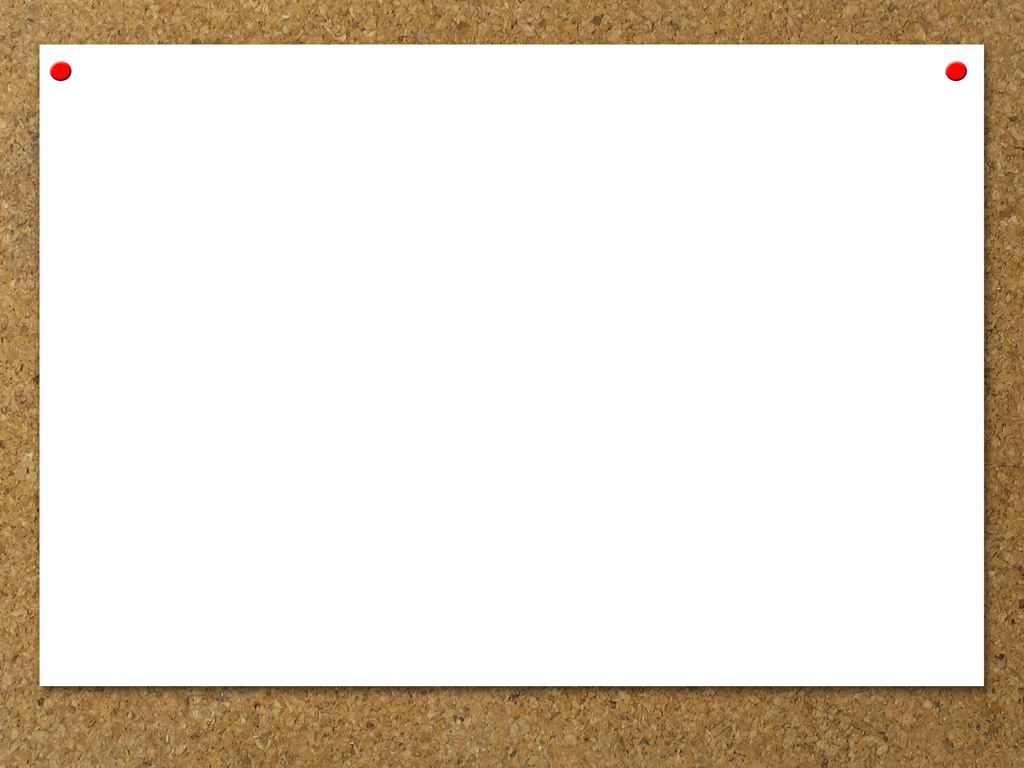 مراجعة الدرس السابق
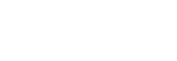 أوجد ناتج الضرب ذهنيًا بإستعمال خاصية التوزيع :
2 × 31
3 (6 + 20 )
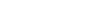 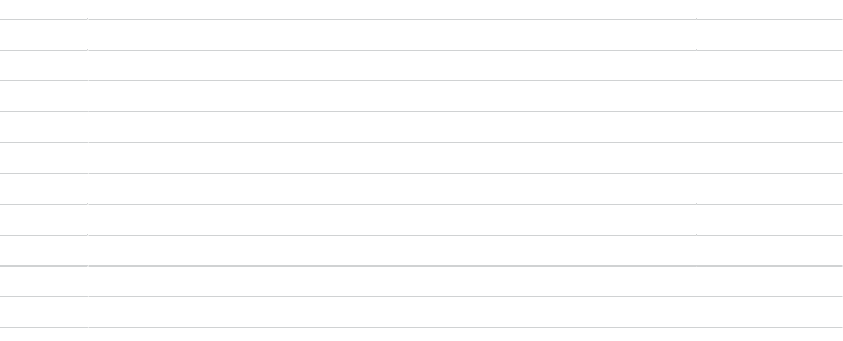 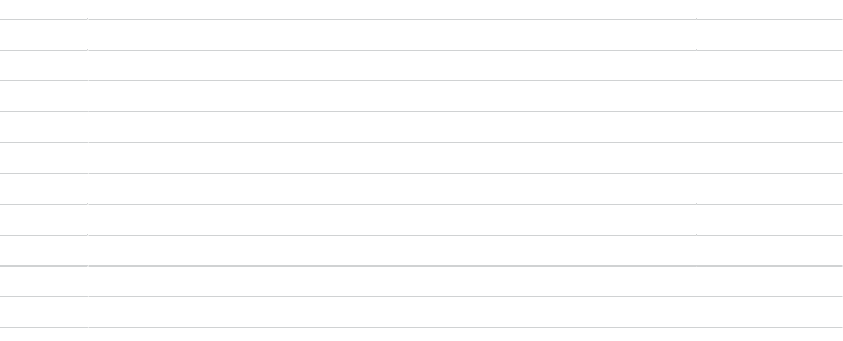 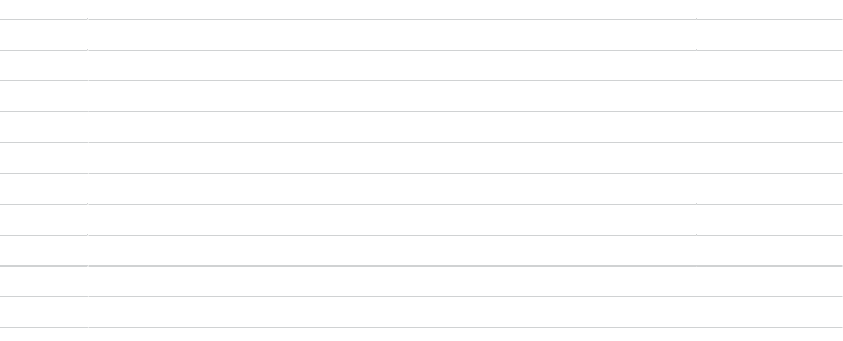 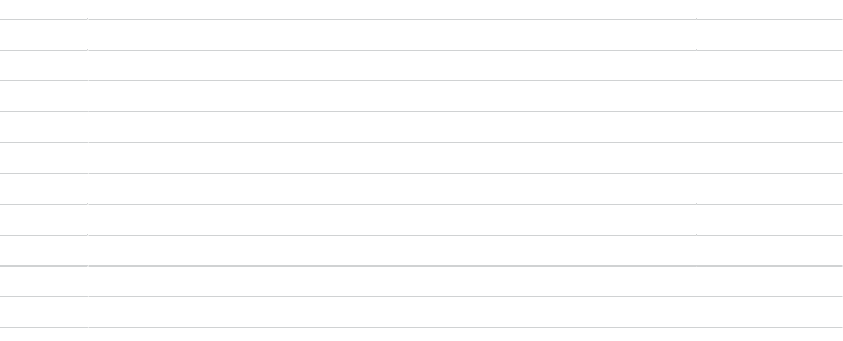 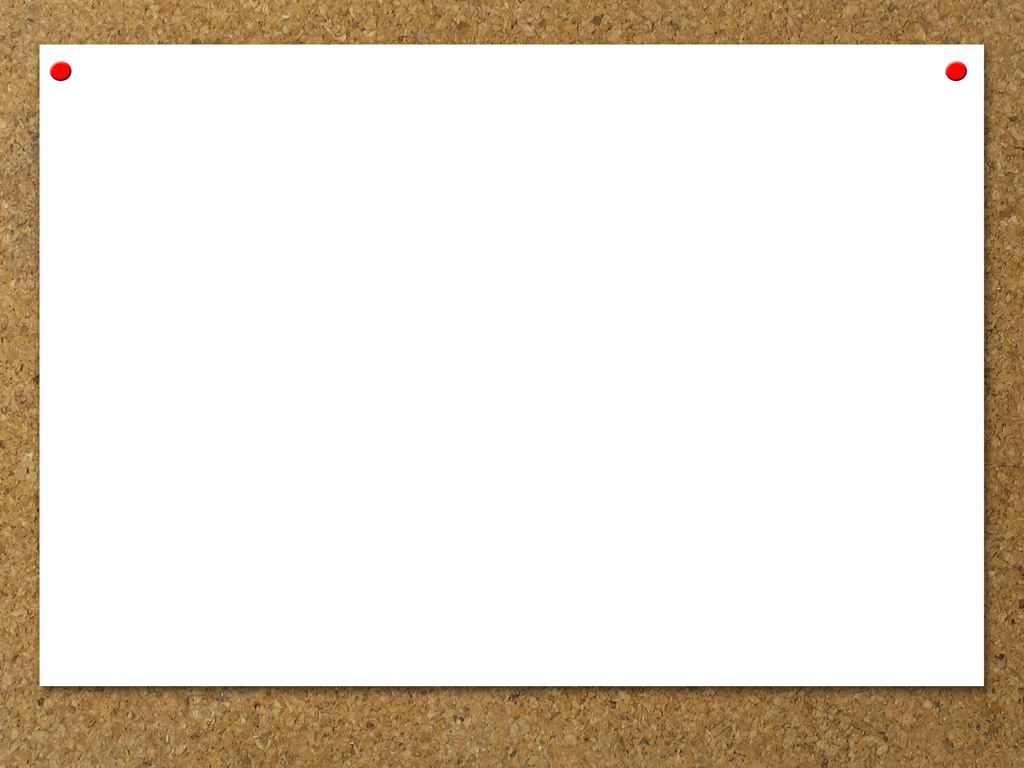 تقدير نواتج الضرب
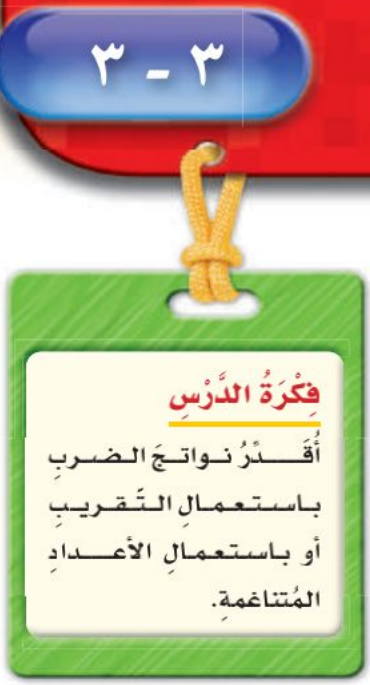 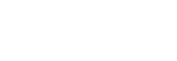 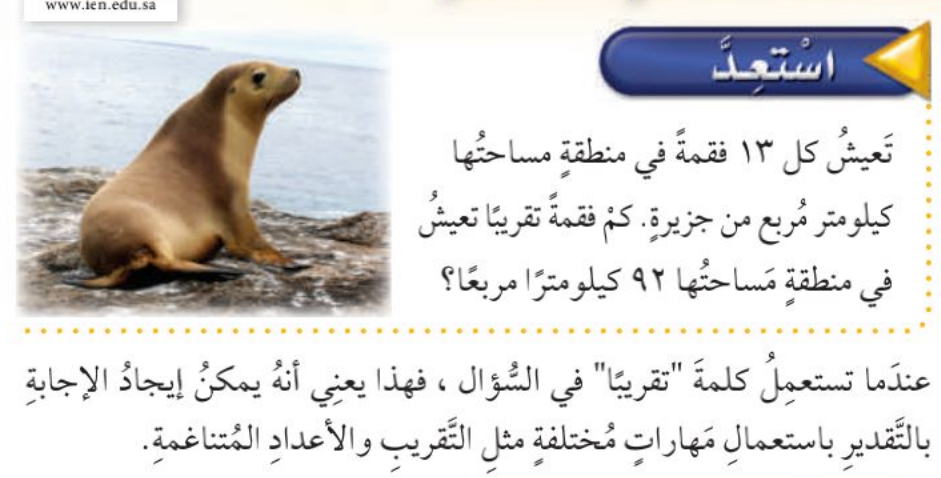 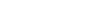 صفحة 86
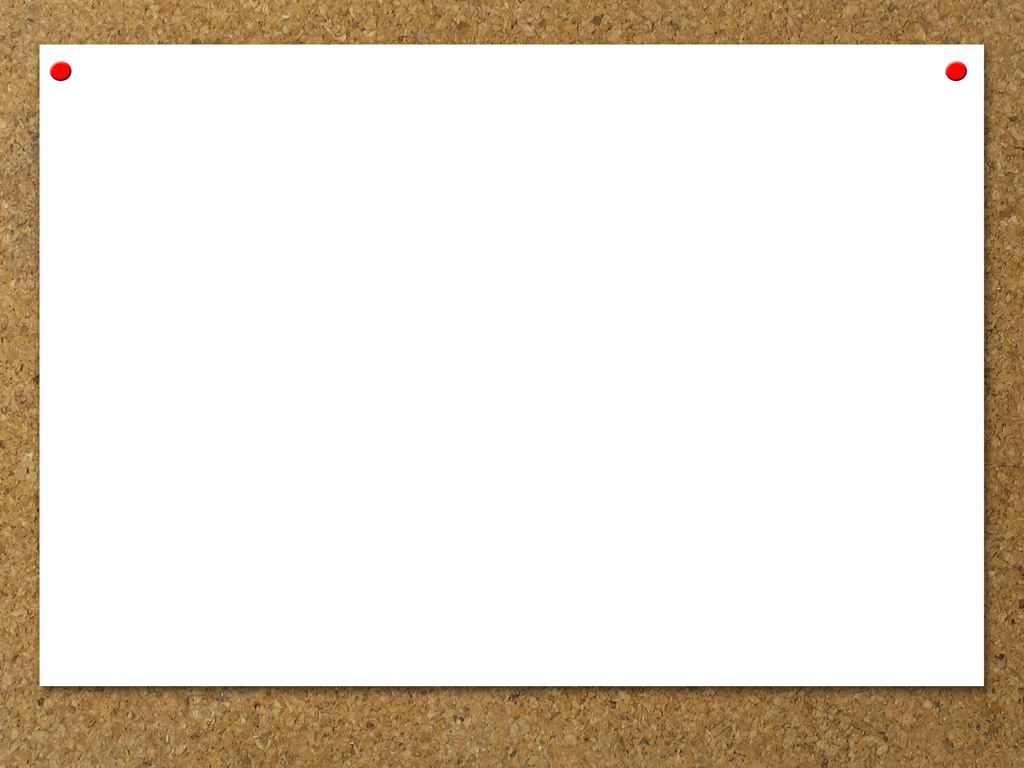 تقدير نواتج الضرب
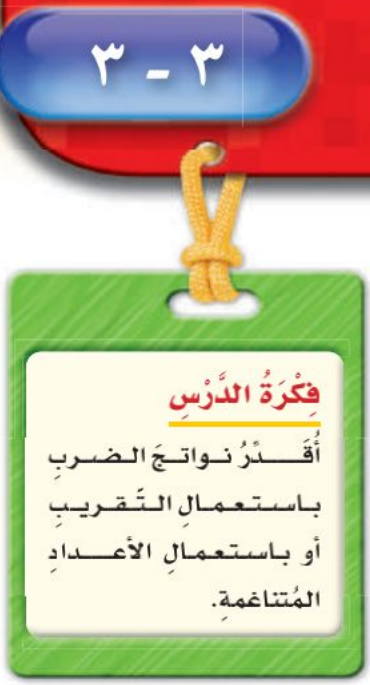 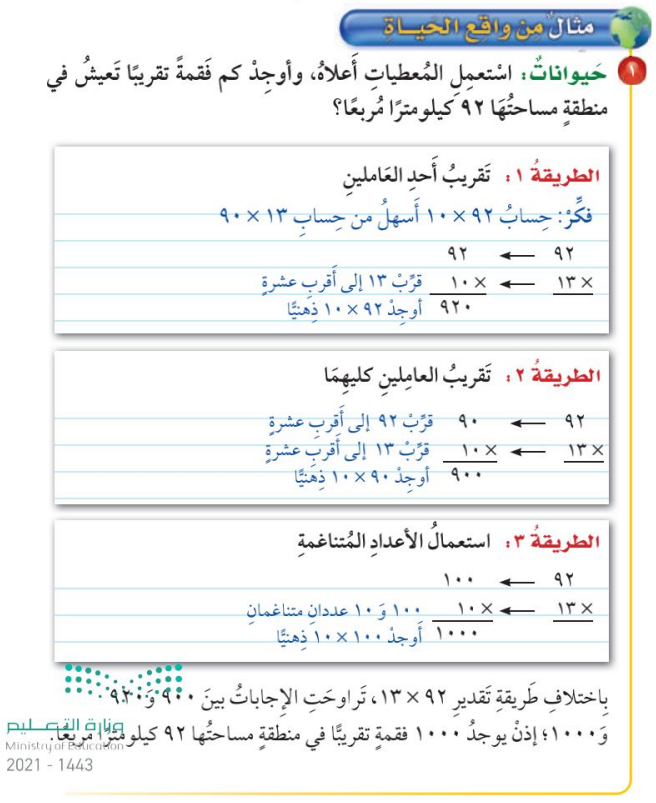 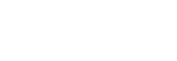 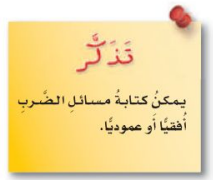 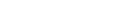 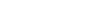 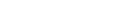 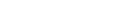 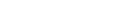 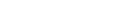 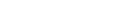 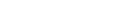 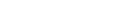 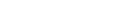 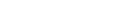 صفحة 86
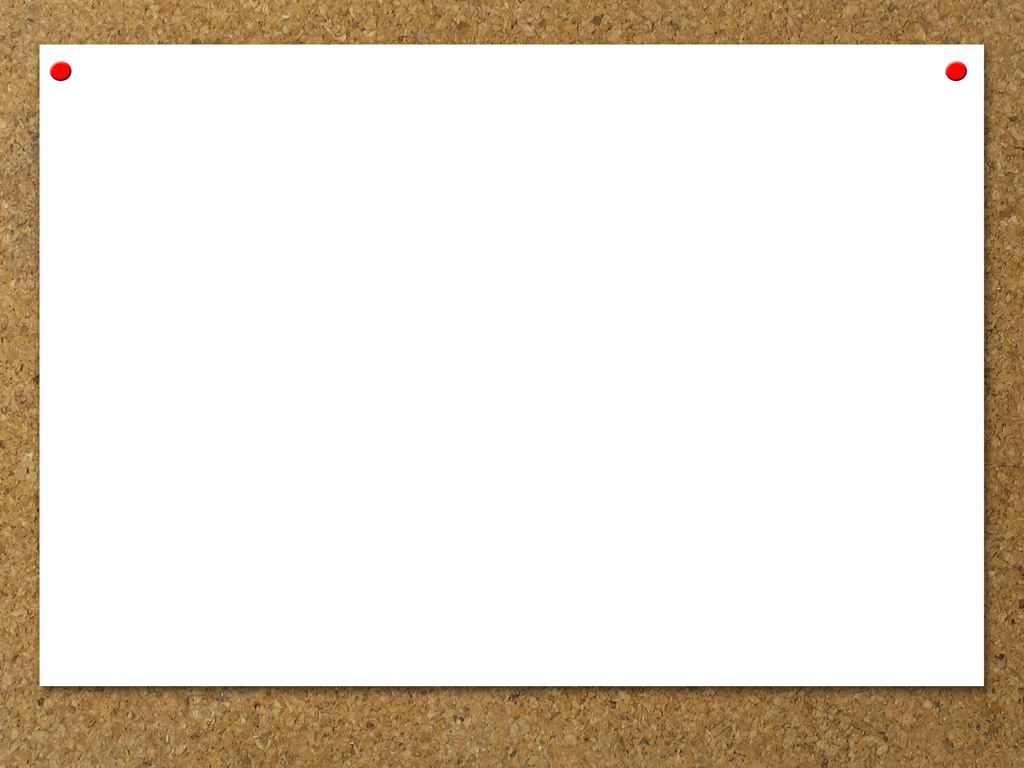 تقدير نواتج الضرب
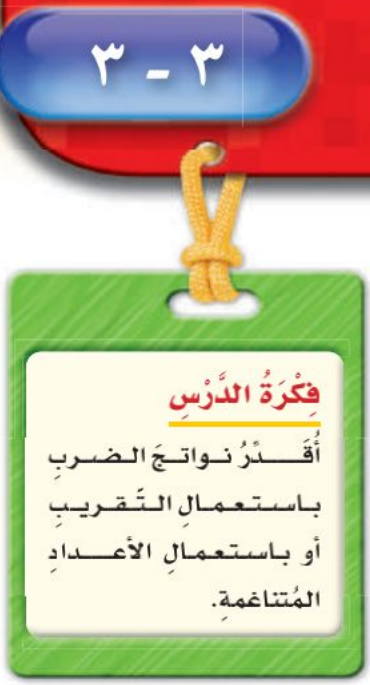 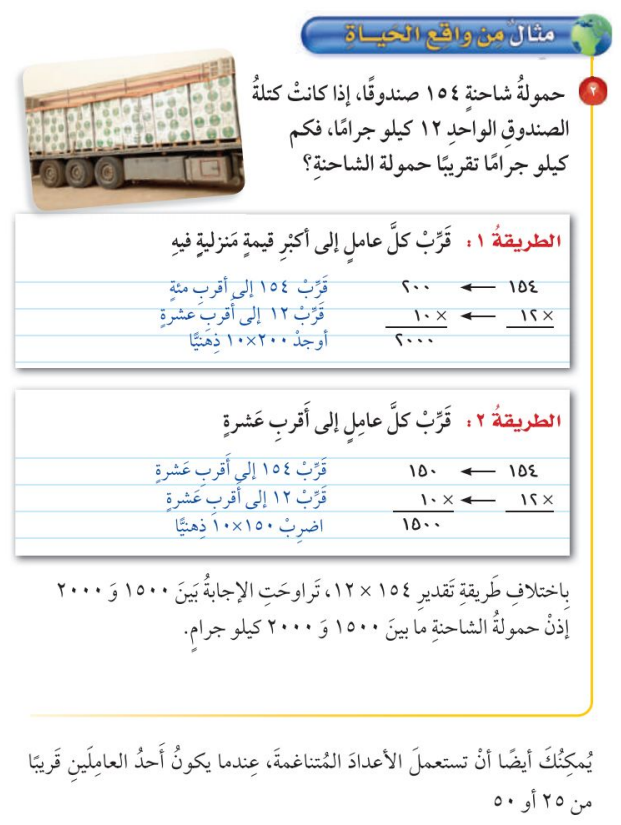 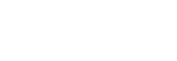 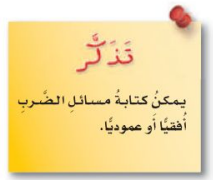 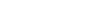 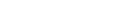 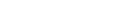 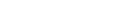 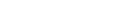 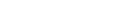 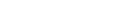 صفحة 87
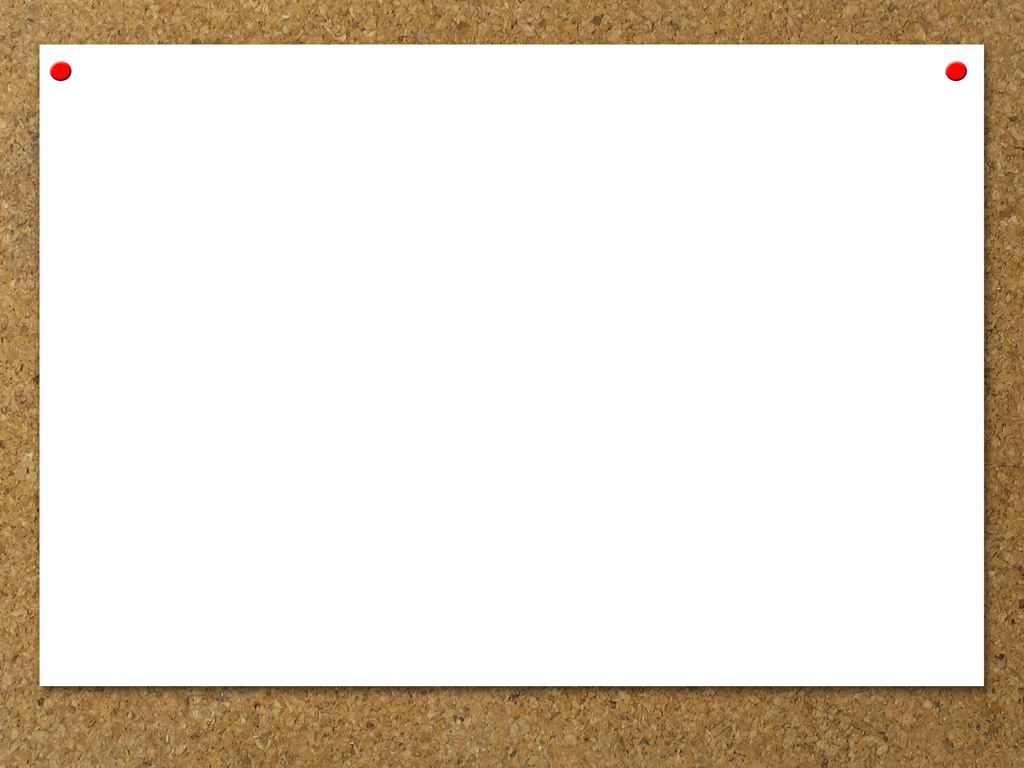 تقدير نواتج الضرب
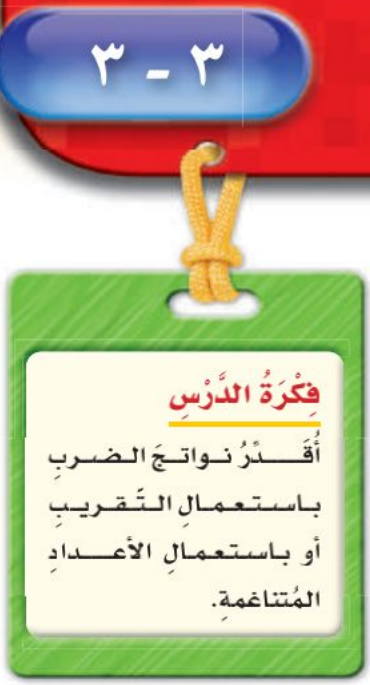 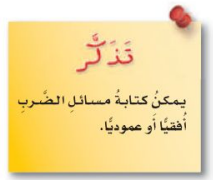 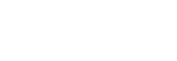 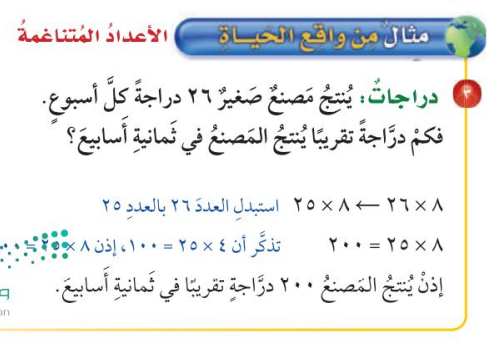 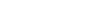 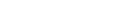 صفحة 87
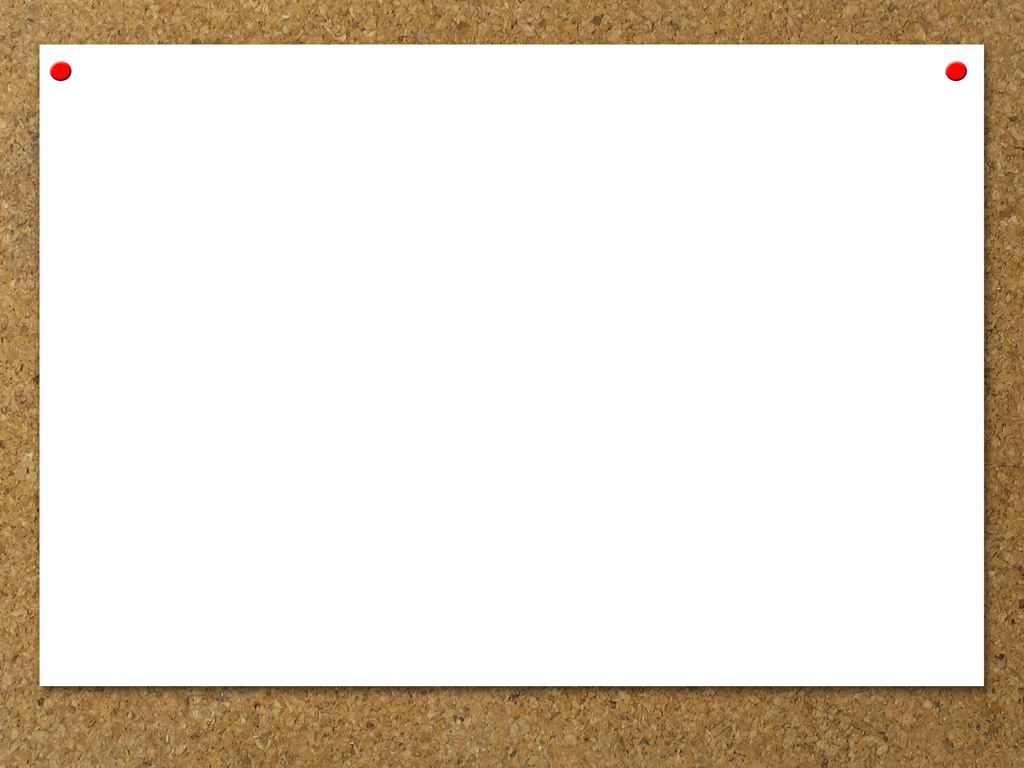 تقدير نواتج الضرب
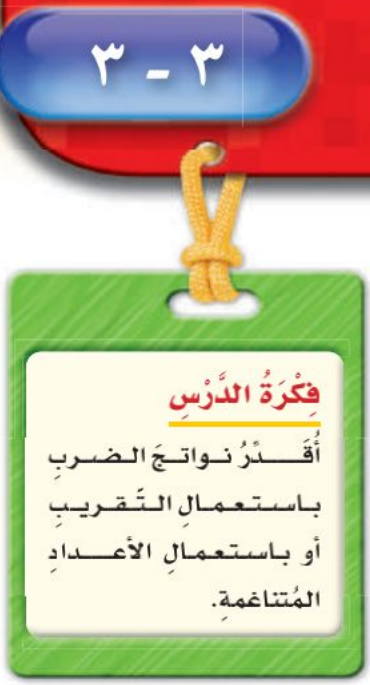 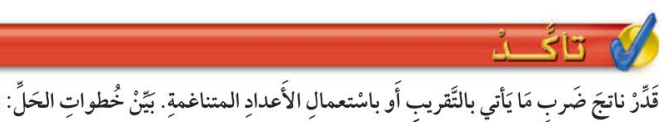 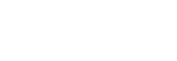 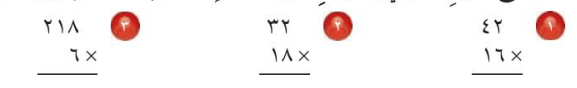 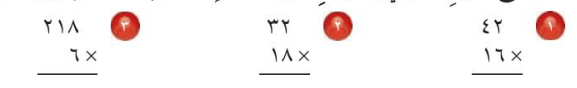 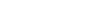 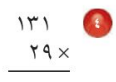 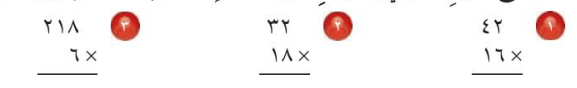 صفحة 88
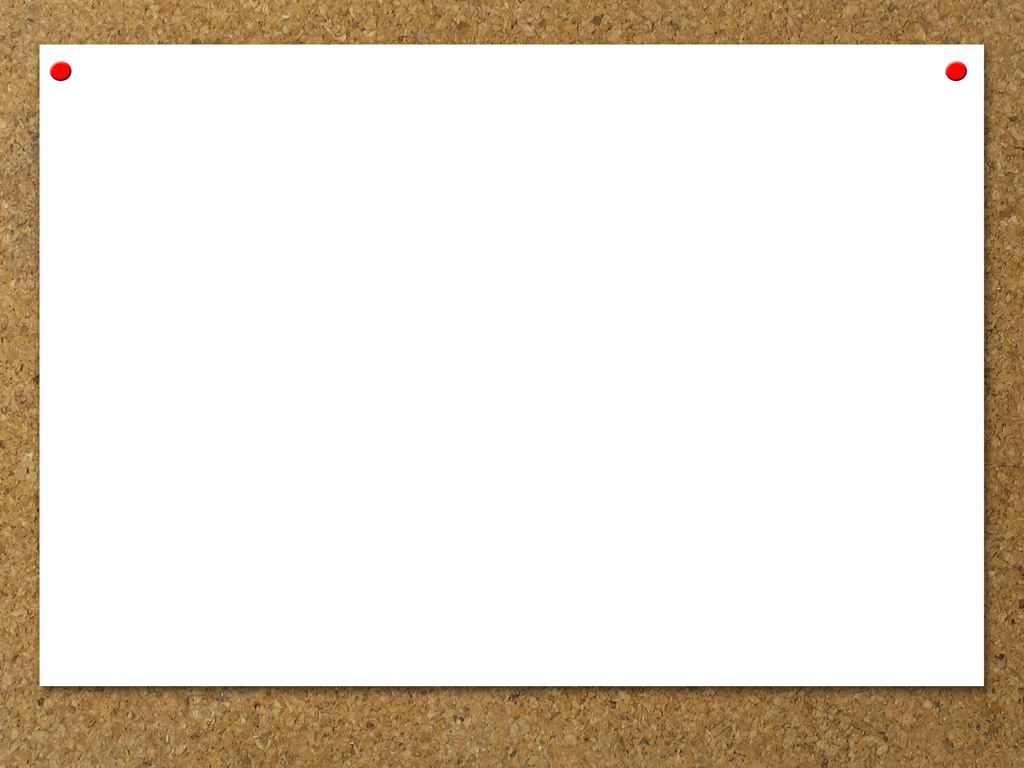 تقدير نواتج الضرب
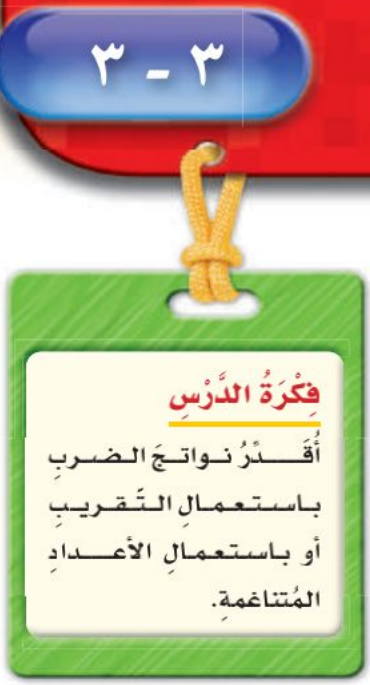 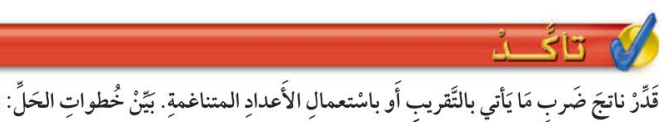 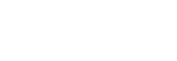 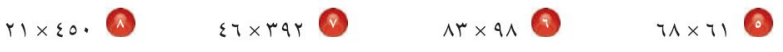 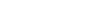 صفحة 88
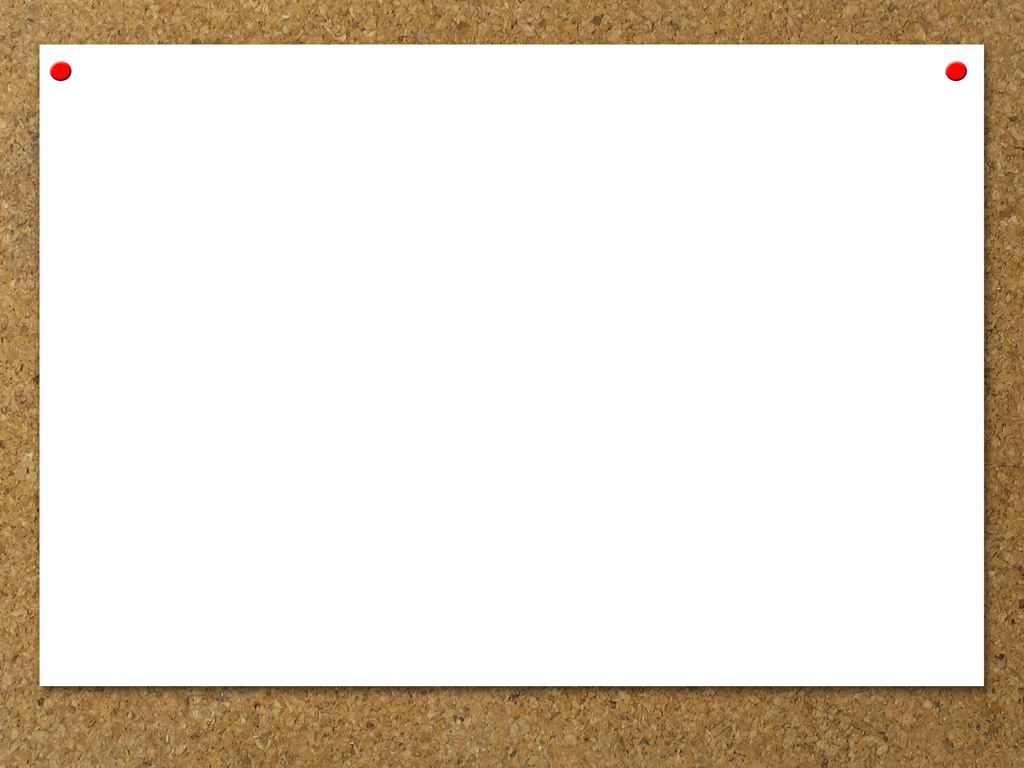 تقدير نواتج الضرب
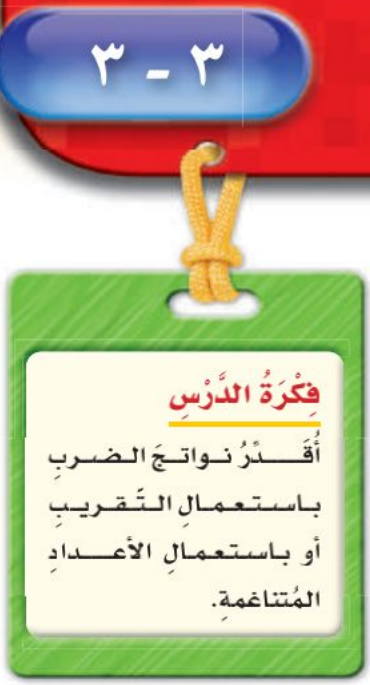 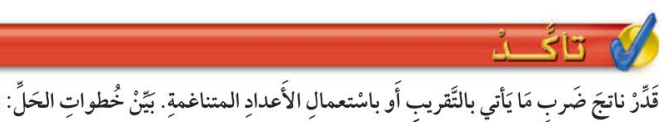 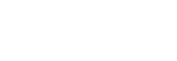 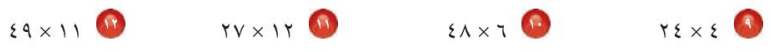 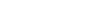 صفحة 88
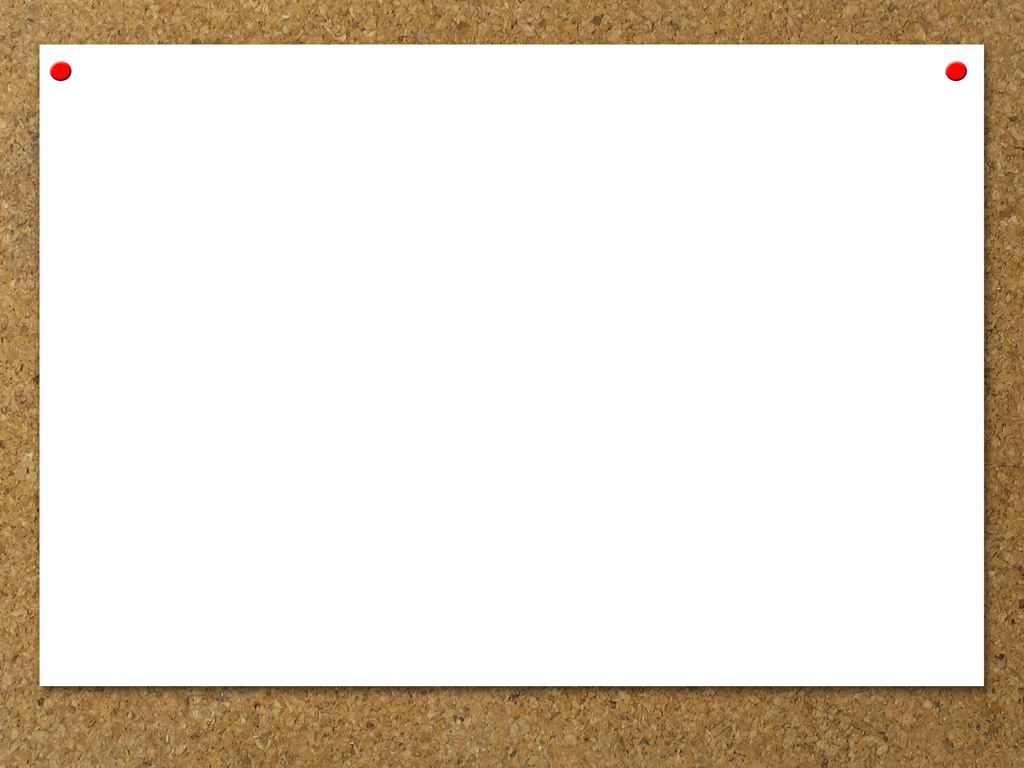 تقدير نواتج الضرب
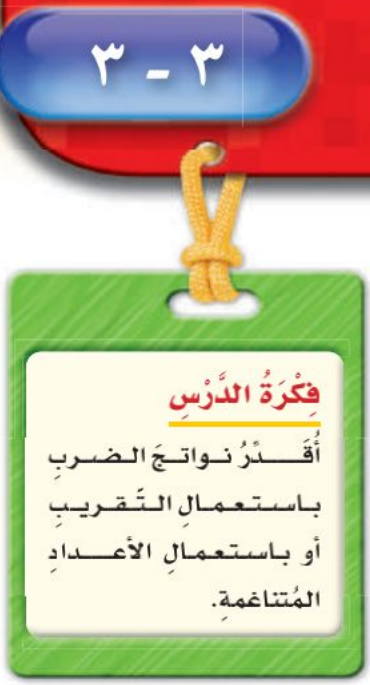 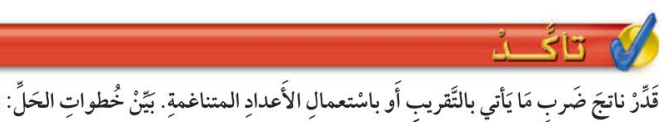 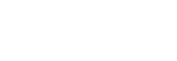 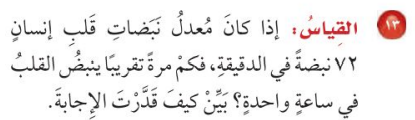 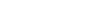 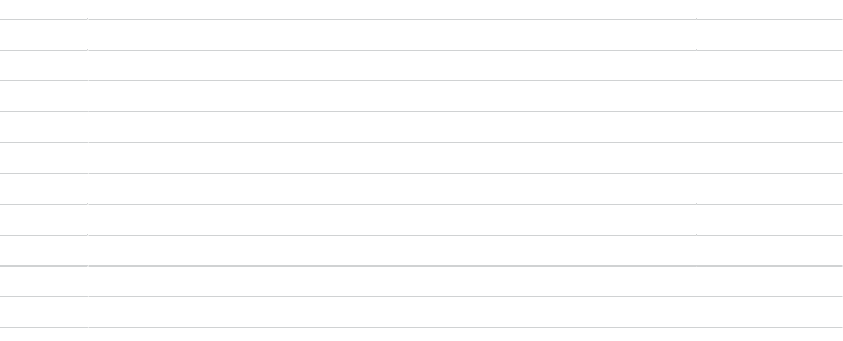 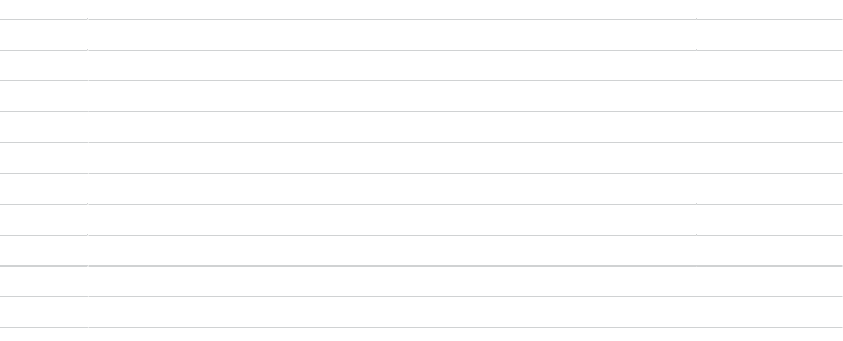 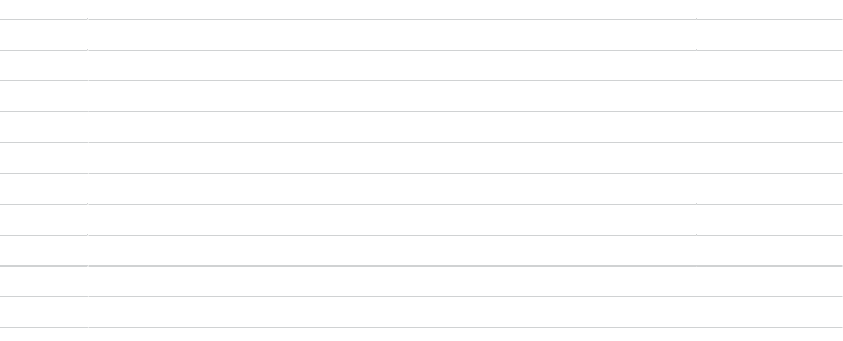 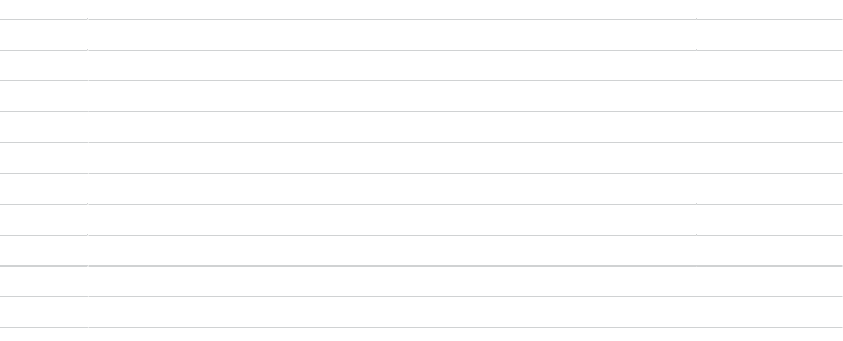 صفحة 88
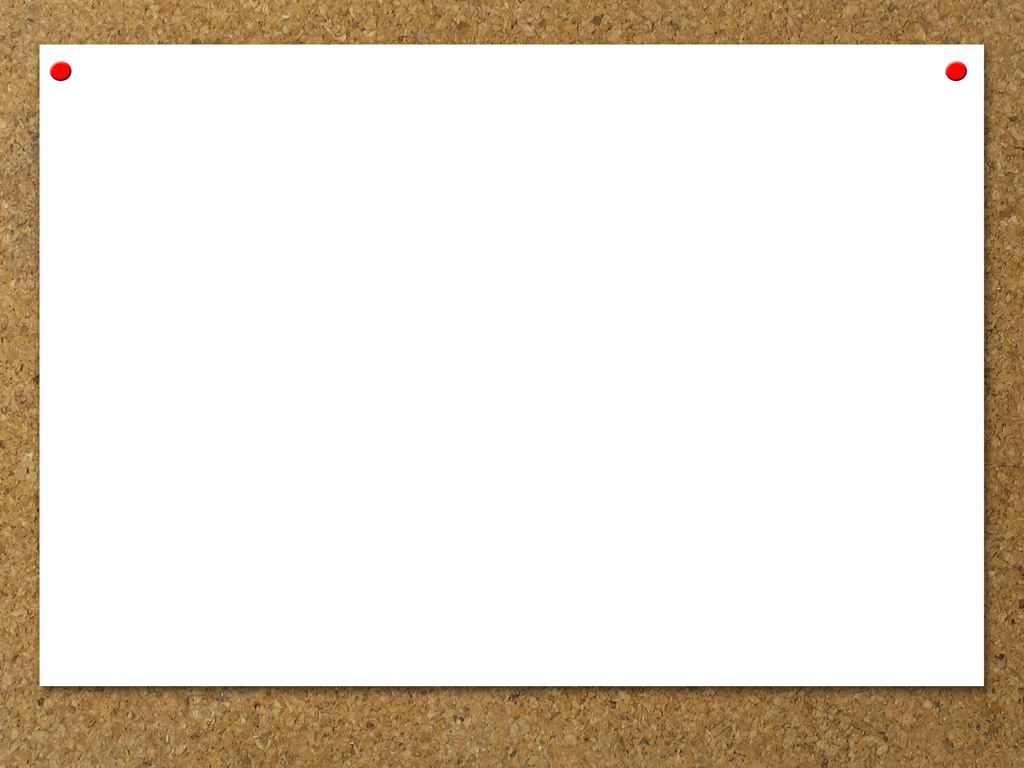 تقدير نواتج الضرب
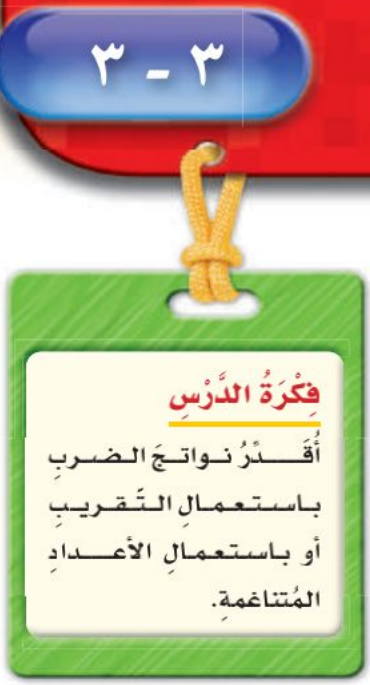 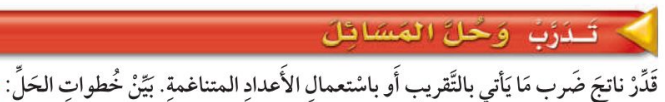 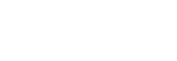 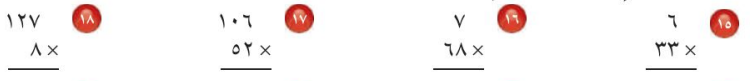 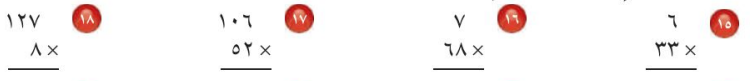 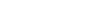 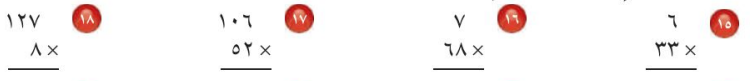 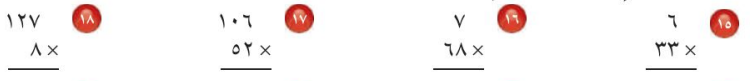 صفحة 88
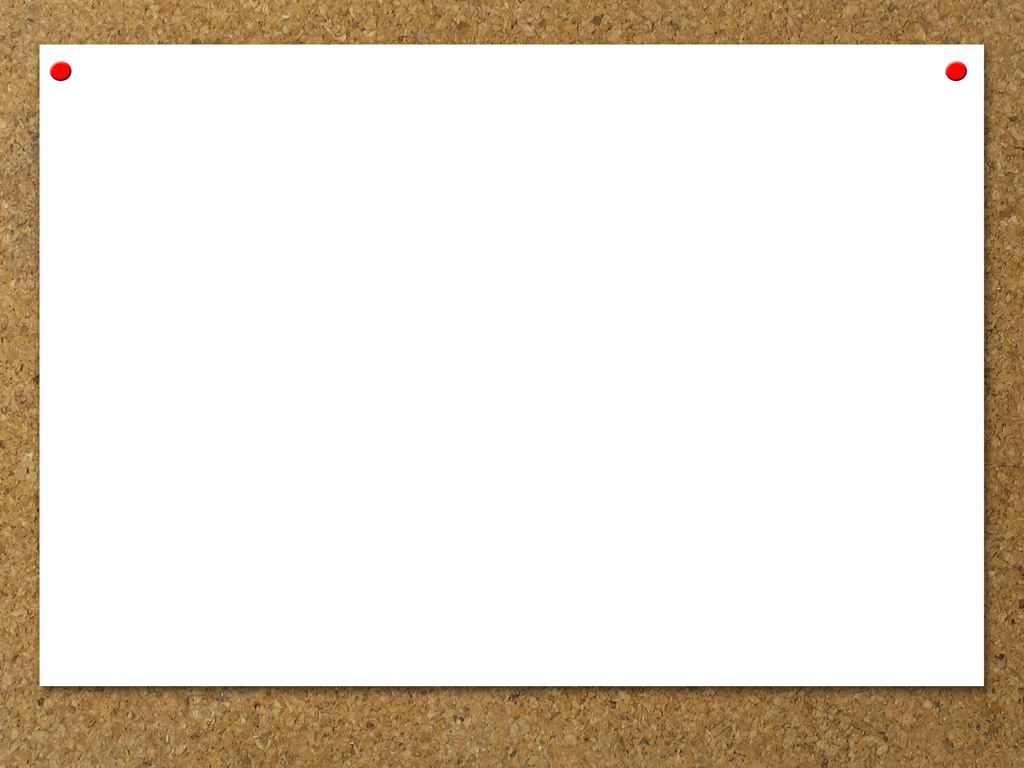 تقدير نواتج الضرب
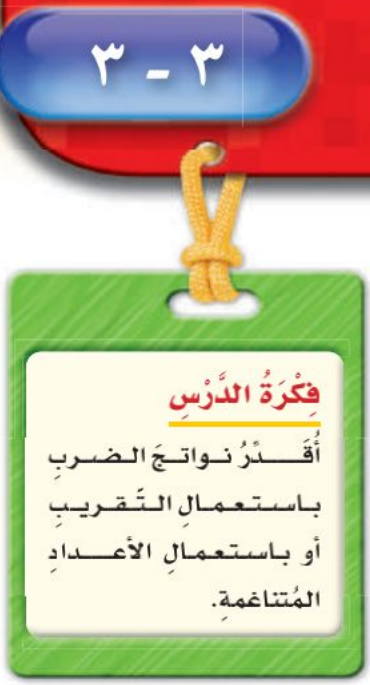 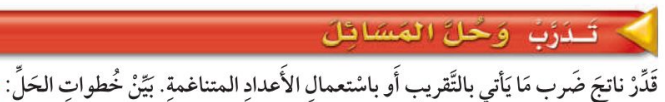 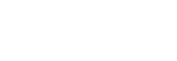 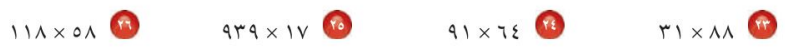 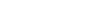 صفحة 88
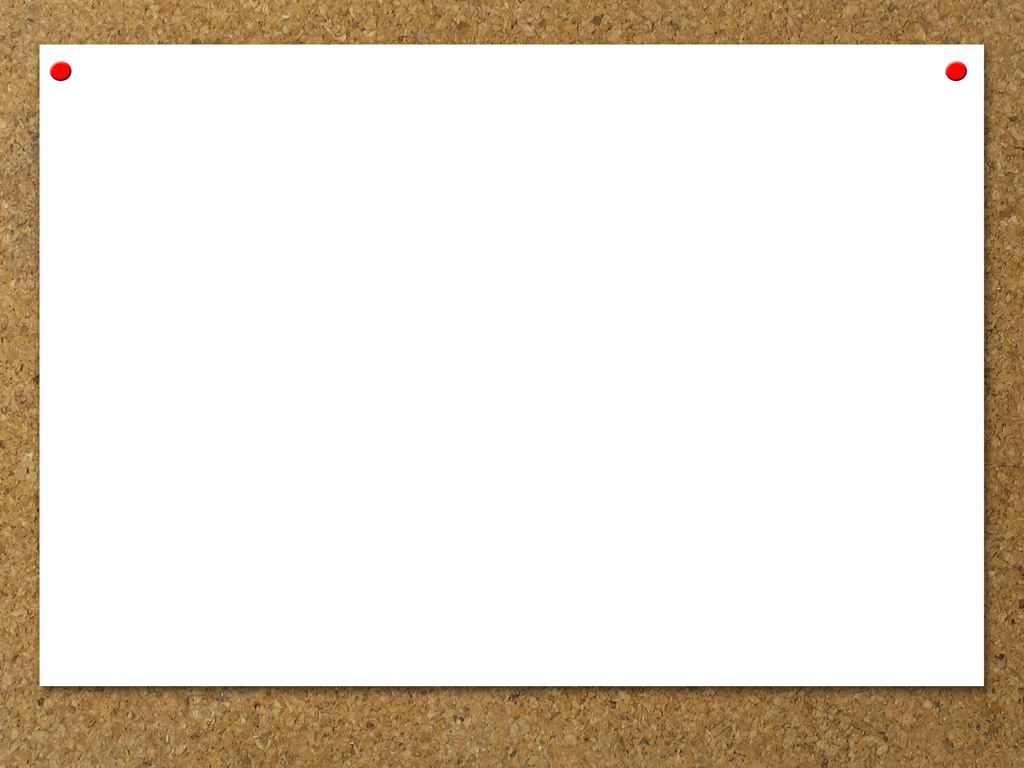 تقدير نواتج الضرب
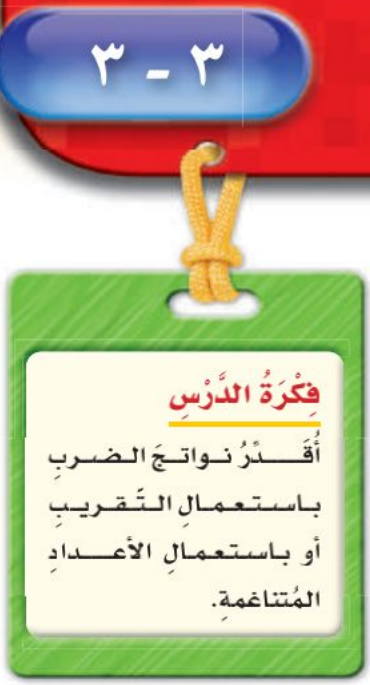 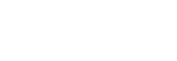 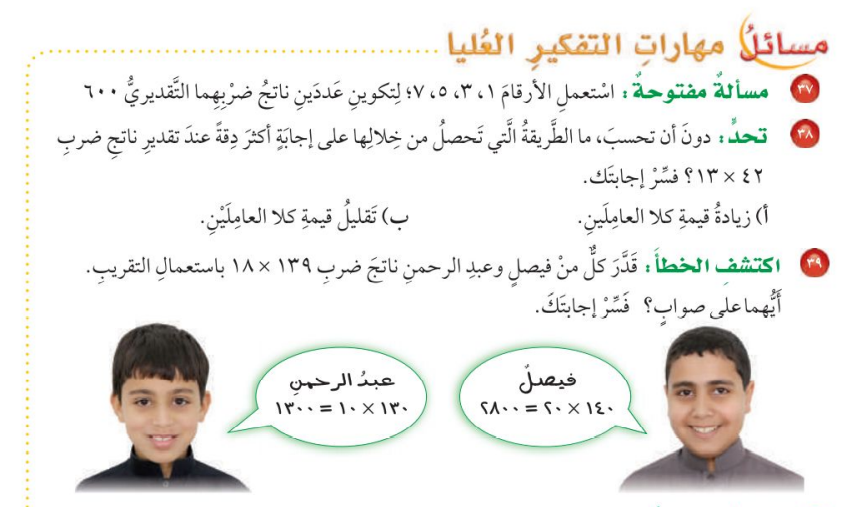 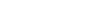 صفحة 89
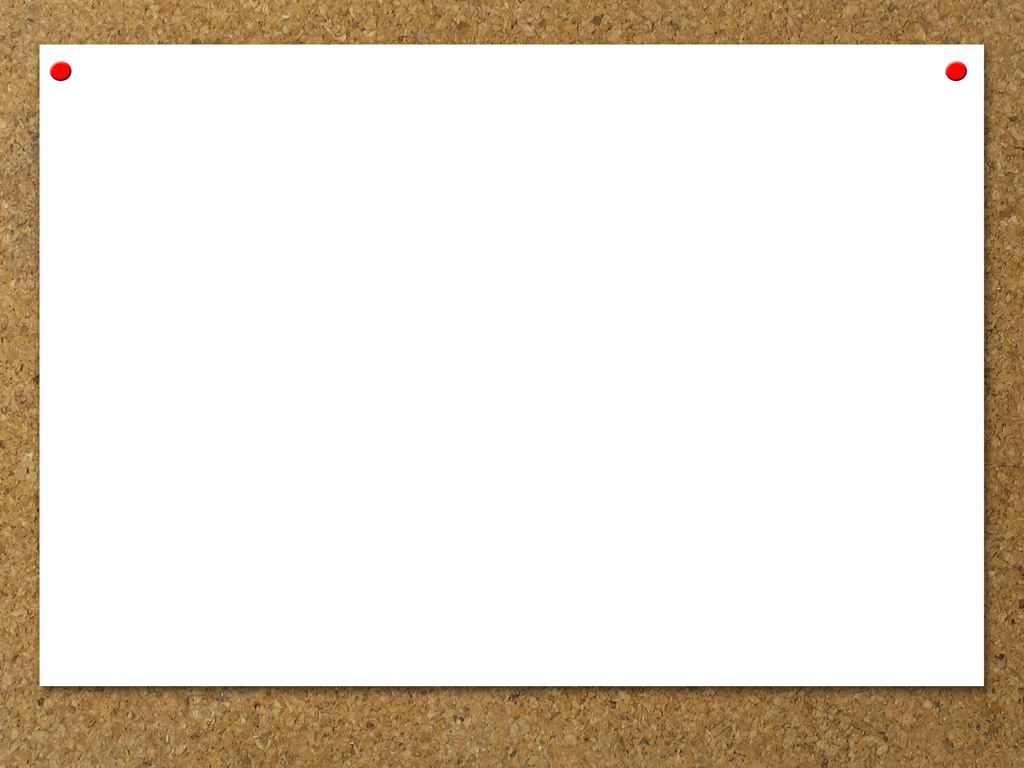 حل الواجب 
بمنصة مدرستي
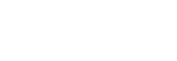 صفحة 83